Проект «СКАЗКА НА ПОДОКОННИКЕ»
Воспитатели: Дубко Н.В.
                               Гаевская С. И.
Цель: Расширять и закреплять представления детей о растениях, которые растут на огороде. 
Задачи:
1. Закреплять знания детей об овощах.
2. Пополнение и активизация словарного запаса по теме «Овощи».
3. Расширять представления детей о пользе для здоровья овощей, о сборе урожая и использовании в пищу различных частей огородных растений.
4. Обобщать представление детей о необходимости света, тепла, влаги, почвы для роста растений.
5. Формировать навыки связной речи
6. Развивать познавательные и творческие способности.
7. Воспитывать бережное отношение к своему труду.
8. Формировать осознанно-правильное отношение к природным явлениям и объектам.
9. Развитие семейного творчества и сотрудничества семьи и детского сада.
"У ворот шумит народ.
Где тут зимний огород?
Говорят, что там растет.
Огуречная рассада.
И укропчик и лучок.
Смотрят все на огород,
И уходят открыв рот"
Мы разбиваем огород на подоконнике
Рассматривание земли, семян
Посадка семян рассады
Ухаживаем за грядками.
Беседуем о необходимости воды, тепла и света.
Наблюдаем  за изменениями растений, рассматриваем.
В нашем огороде есть овощные загадки
Инструменты для ухода за растениями
Раздаточный материал стихи, раскраски
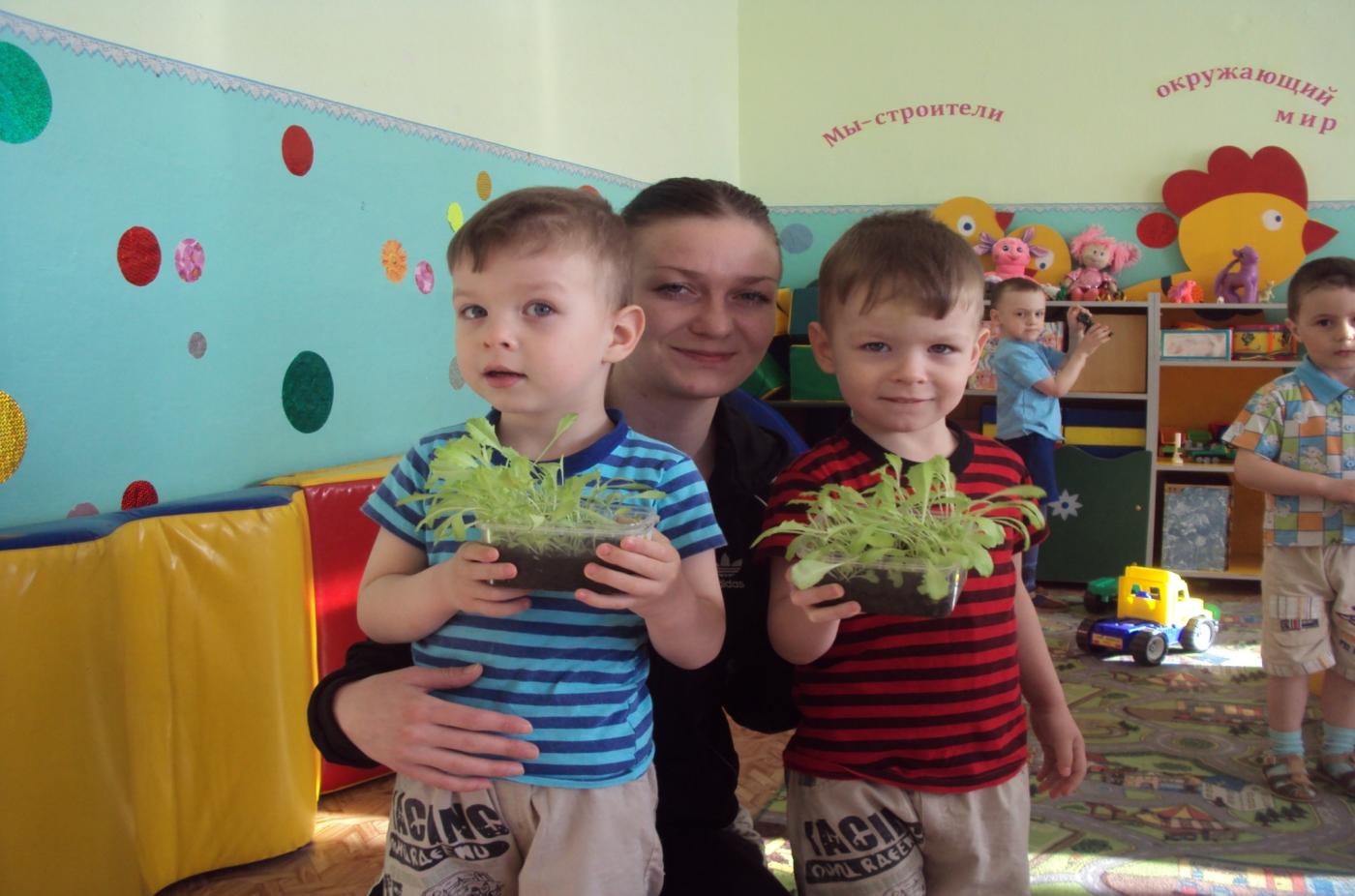 Работа с родителями. Домашнее задание.